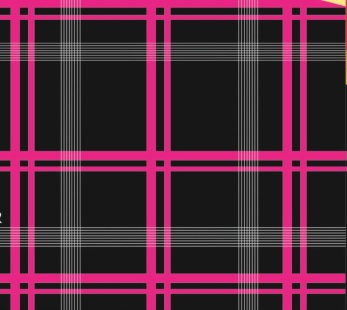 GAMBARAN SINGKAT
PUSKESMAS TEMINDUNG
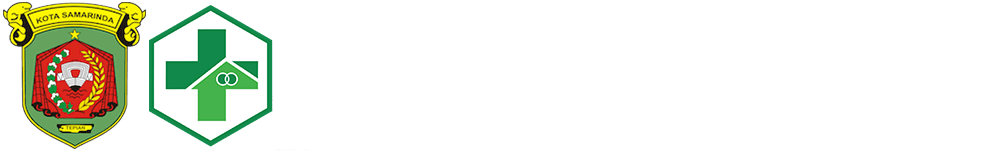 Gambaran Umum PuskesmasPuskesmas Temindung terletak di Jalan Pelita  RT. 09  Kelurahan Sungai Pinang Dalam  Kecamatan Sungai Pinang  Kota Samarinda. Puskesmas Temindung memiliki 2 ( dua ) wilayah kerja, yaitu Kelurahan Sungai Pinang Dalam  dan Kelurahan Mugirejo dengan  luas wilayah ± 5.40 km2, terdiri dari 157 RT.Wilayah kerja Puskesmas Temindung dibatasi oleh : Sebelah Utara	:  Kelurahan Temindung PermaiSebelah Timur	: Kelurahan SidomulyoSebelah Selatan	: Kelurahan PelitaSebelah Barat	: Kelurahan BandaraGedung Puskesmas Temindung berdiri di atas tanah yang memiliki luas lahan sebesar 408 m2, dengan luas bangunan 294,41 m2
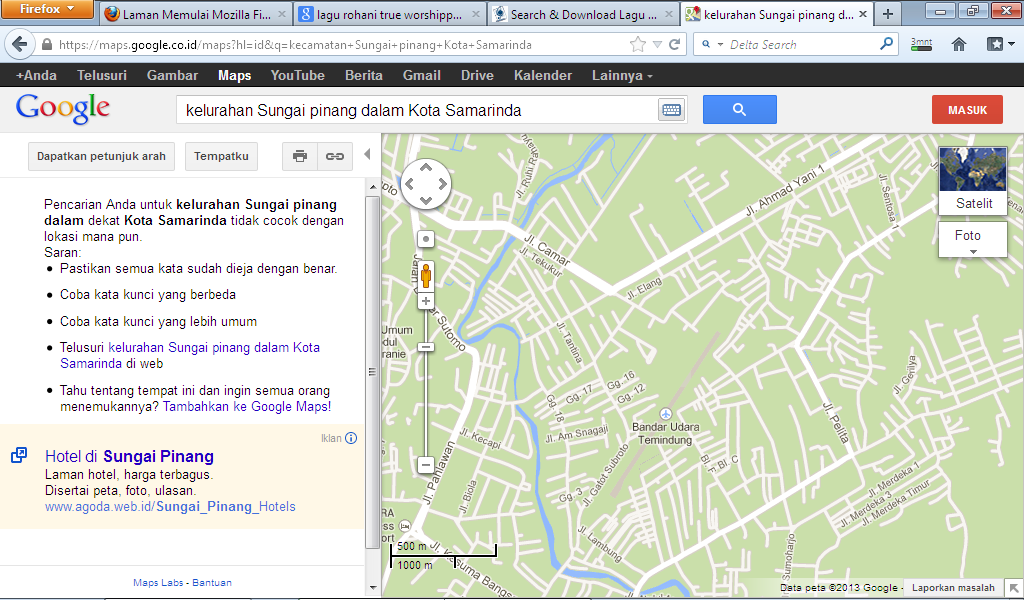 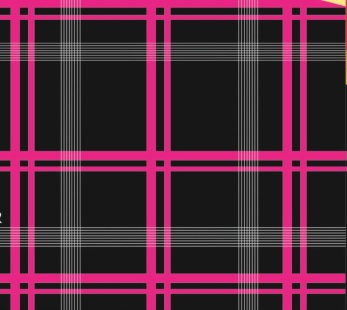 Visi dan Misi Puskesmas
Visi Puskesmas
	Pelayanan Prima demi terwujudnya masyarakat wilayah kerja Puskesmas Temindung yang Mandiri untuk hidup sehat
Misi Puskesmas
Meningkatkan kesadaran masyarakat untuk berperilaku Hidup bersih dan Sehat
Meningkatkan kemampuan dan pengetahuan masyarakat dalam mengenal dan mengatasi masalah kesehatan
Meningkatkan peran serta masyarakat dalam bidang kesehatan 
Memberikan pelayanan kesehatan yang optimal kepada masyarakat
Motto
Motto UPTD Puskesmas Temindung adalah “ Kesehatan anda adalah Kebahagiaan kami “.
 
Tata Nilai
Tata Nilai “ KERTASARI “ 
Kerjasama, bahwa pelayanan terbaik kepada masyarakat hanya akan dicapai apabila melibatkan peran seluruh komponen karyawan secara sinergis. Konsekuensinya adalah bahwa dalam melaksanakan tugas dimanapun posisinya dalam organisasinya harus dilandasi oleh sikap tanggung jawab dan kepentingan bersama di antara seluruh anggota organisasi.
Tanggung Jawab, bahwa dalam melaksanakan tugas atau kewajiban harus memegang teguh prinsip kehati-hatian dan kesadaran akan segala resiko yang akan terjadi sehingga tugas tidak hanya sekedar dilaksanakan melankan dengan dilandasi semangat agar diperoleh hasil yang memuaskan dari segala aspek.
Sabar, adalah suatu sikap menahan emosi dan keinginan serta bertahan dalam situasi sulit dengan tidak mengeluh.
Responsif, yaitu sikap tanggap terhadap situasi dan kondisi yang berkembang khususnya dalam melaksanakan tugas profesinya.